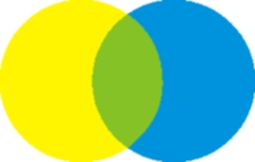 Enhed af forskellighed
Grøn er gul og blå
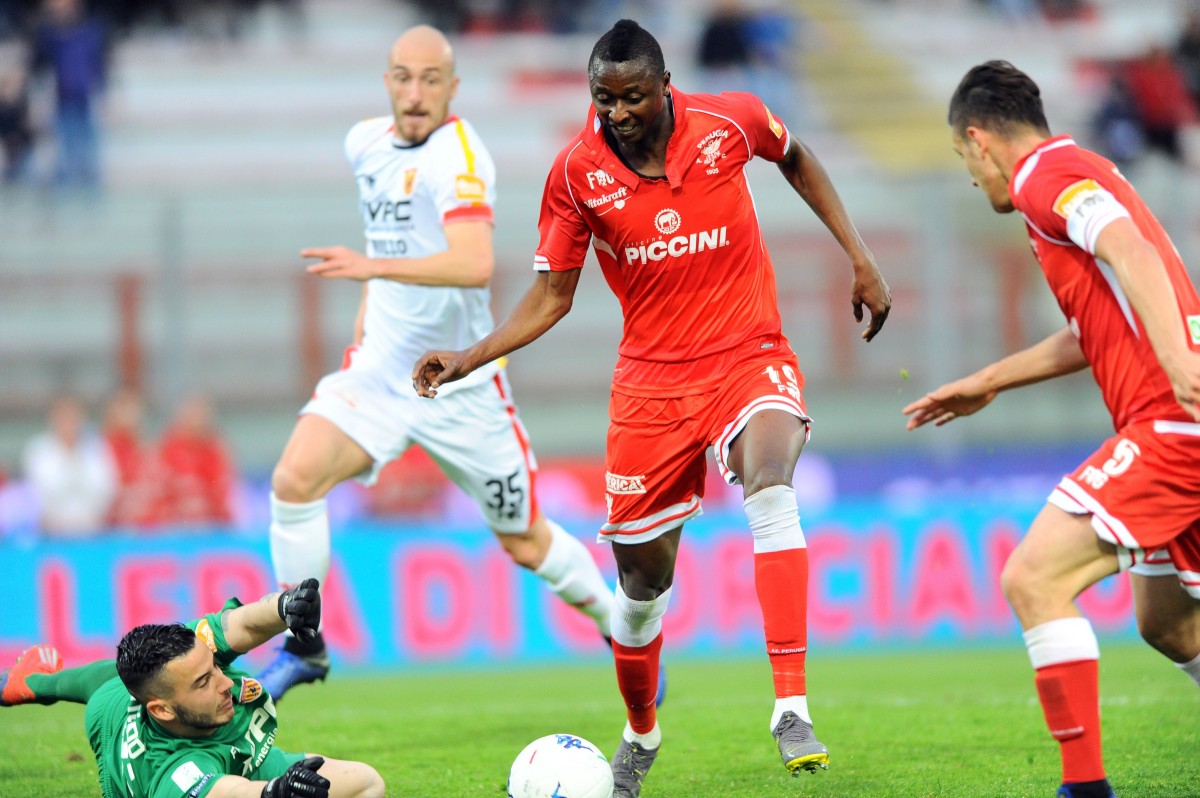 Mennesket er et forklaringsproblem
Den korte definition er:
”Et menneske er et besjælet legeme”
Nu har vi allerede anvendt to begreber, der er så forskellige, som de overhovedet kan være, nemlig
Sjæl og legeme
Den samme forskellighed kan siges med andre ord:
Ånd og stof
Bevidsthed og krop
Psykisk sundhed/sygdom og kropslig sundhed/sygdom
Et mennesket er en en-hed, som kun kan forstås som en to-hed
Bevidsthed                              ÅND  
				
				
				
				
				   
				   Kropslighed                            STOF
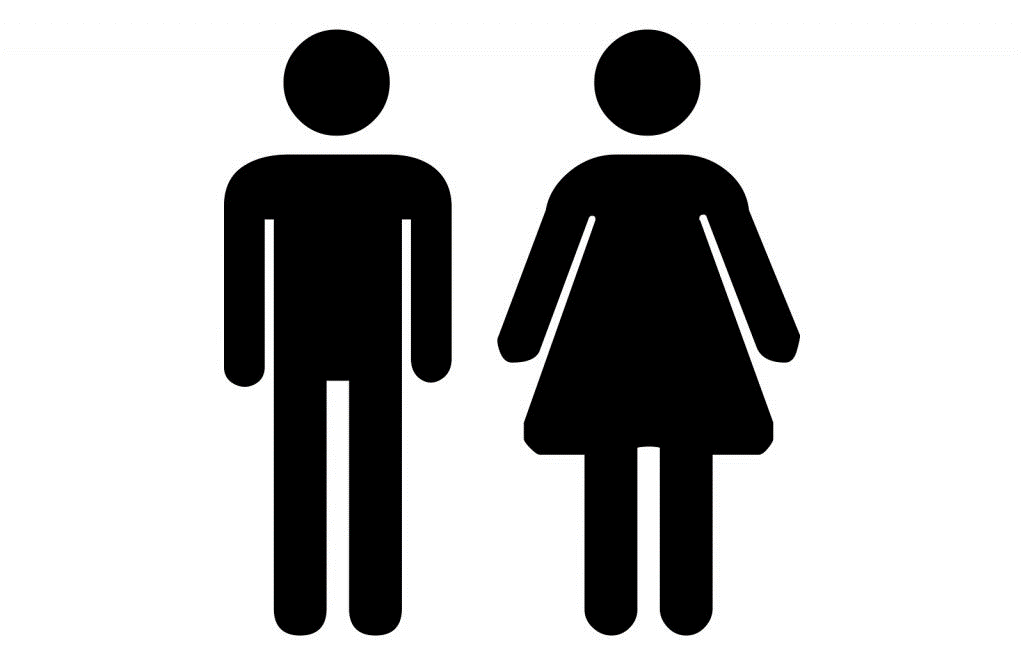 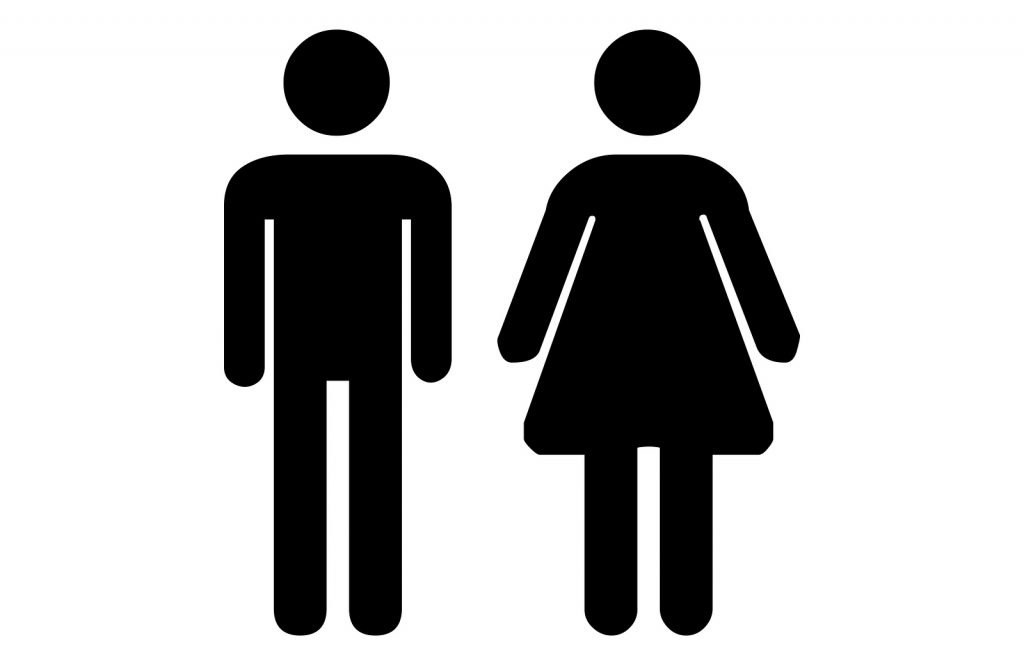 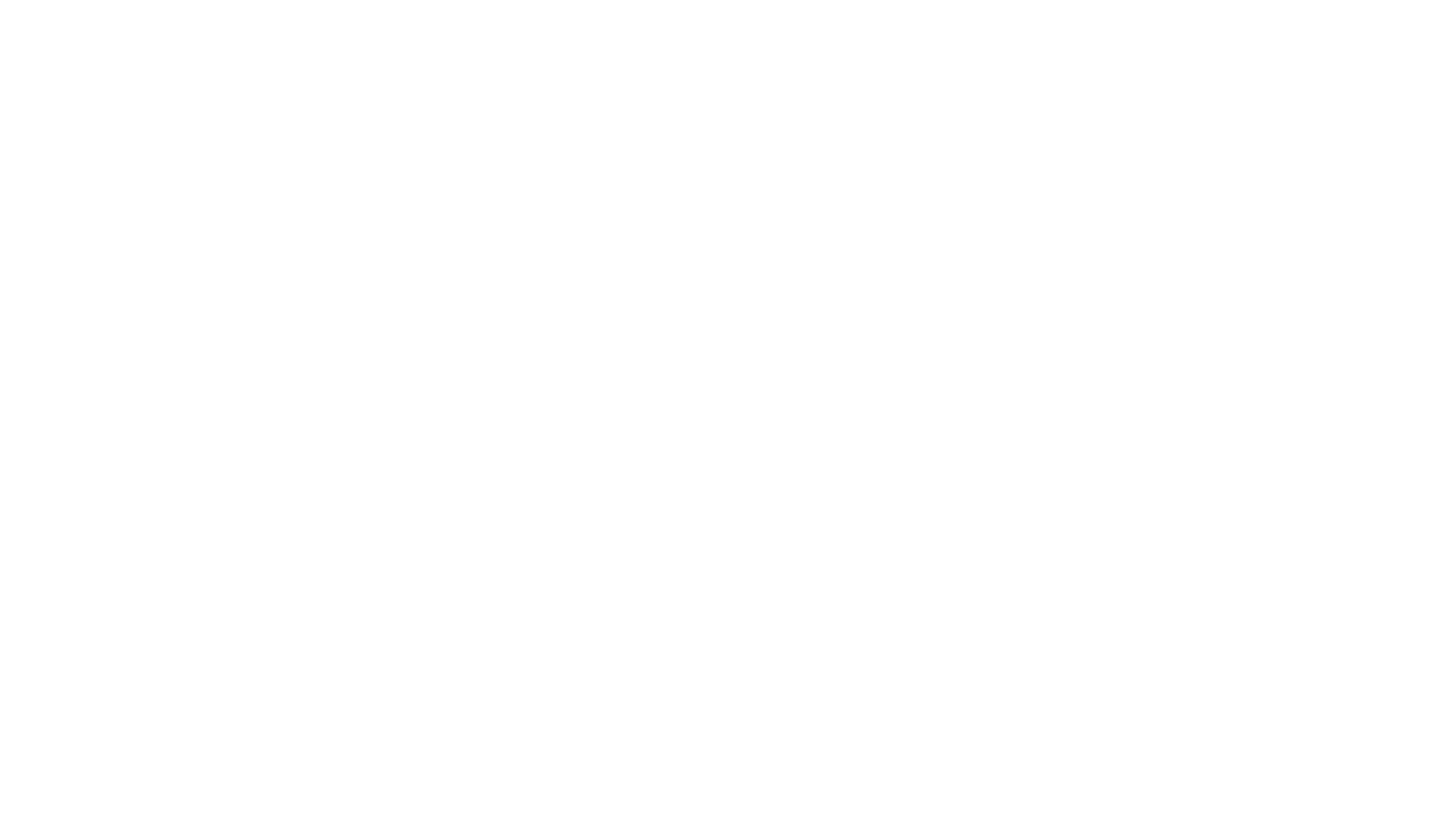 Filosoffen Pascals sagde dette om det uforståelige ved mennesket
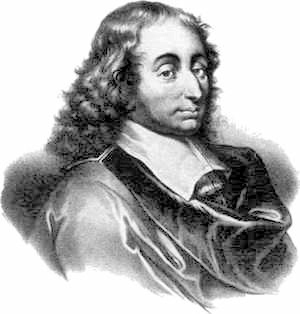 ”Når man således ser os sammensætte alle Ting af Aand og Legeme, kunne man fristes til at tro, at vi er særligt i stand til at fatte denne Blanding. Og dog er det den Ting vi mindst begriber.”
(Pascals ”Tanker”, nr. 84)
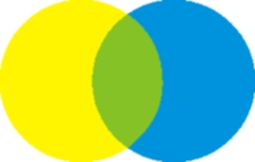 Enhed af forskellighed
Mere end – andet end
Mere end og andet end …
En flisetrappe er både

Noget mere end en flise, fx 800 fliser
og
Noget andet end fliser: en særlig form, et formål, et design

En flisetrappe er både noget stofligt og noget åndeligt. - En flisetrappes form vejer ikke noget.
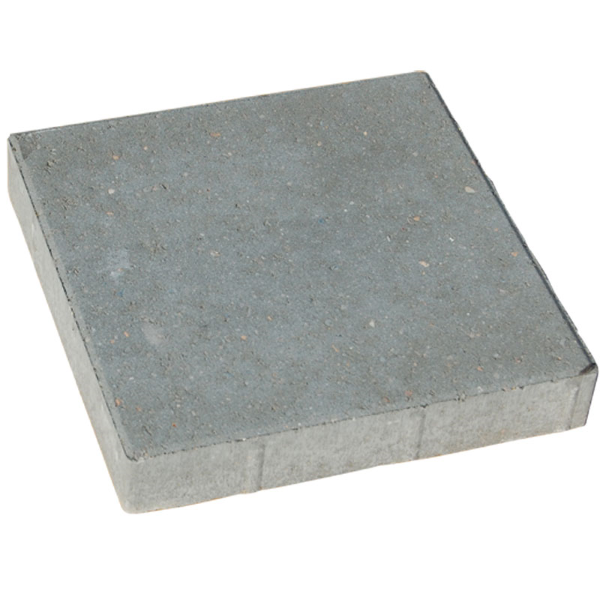 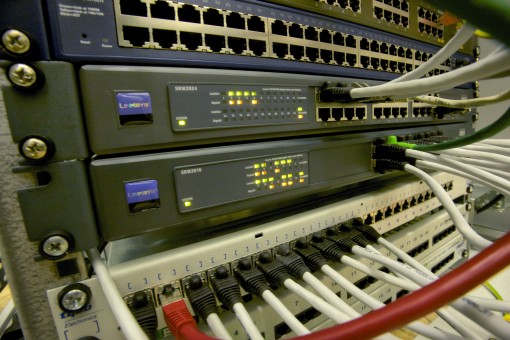 Både mere og andet end en maskine …
Et menneske kan sammenlignes med en maskine. Kroppens led bevæger sig mekanisk, hjertet ligner en pumpe og nervesystemet ligner ledninger. Men mennesket er mere end en maskine.
Et menneske er især noget andet end en maskine. Mennesket er bevidsthed. Det er en maskine ikke.
Dyr - menneske
Dyr har også bevidsthed
Højerestående dyr har en højere grad af bevidsthed end laverestående dyr
Enkelte fisk kan bruge redskaber. Dyr har grader af fornuft. Ellers kunne de ikke jage og passe deres yngel.
Primater, hvaler, fugle mv bruger sprog og tegnfunktioner
Hvad er forskellen på et dyr og et menneske? 
Mere end? – Andet end?
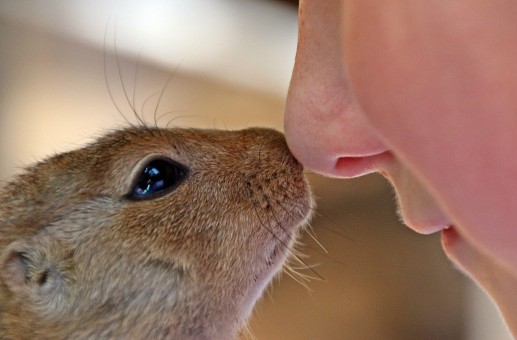 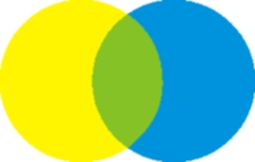 Enhed af forskellighed
Måles – ikke måles
Måles – ikke måles
Meget kan siges om både krop og bevidsthed
Krop = Noget fysisk
Jeg har meget lange arme		cm/meter
Jeg har løbet i meget lang tid		timer/sekunder	
Jeg har drukket meget vand		dl/liter
Jeg fik meget strøm igennem mig	volt/Ampere

Bevidsthed = Noget ikke-fysisk
Jeg har en meget stor frihed		?
Jeg har meget dårlig samvittighed	?
Jeg har set noget meget smukt		?
Jeg har haft en meget stor oplevelse	?
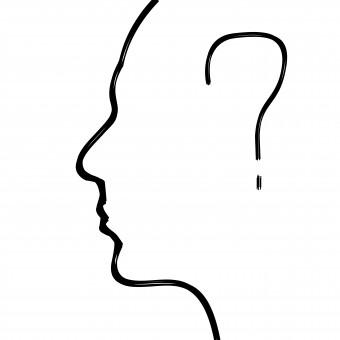